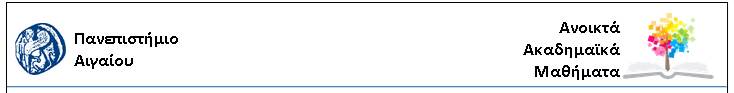 ΕΝΕΡΓΕΙΑ ΚΑΙ ΠΕΡΙΒΑΛΛΟΝ
ΔΙΑΛΕΞΗ 01
ΕΙΣΑΓΩΓΗ
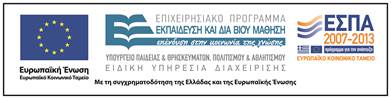 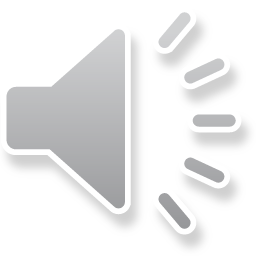 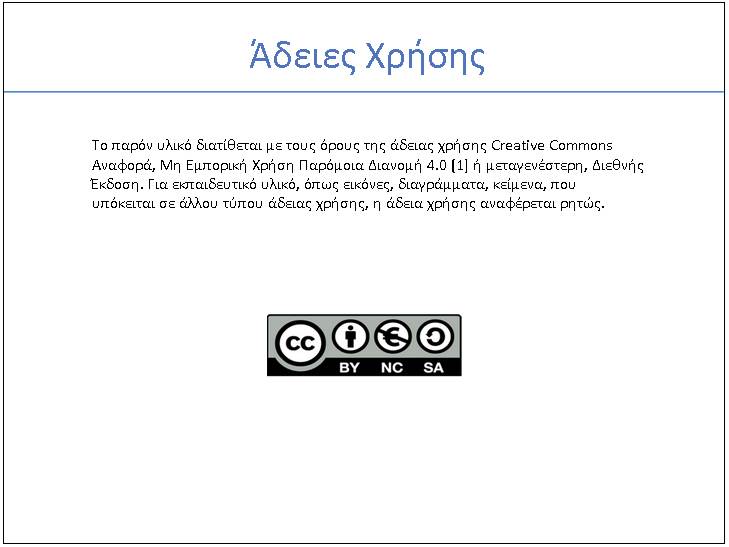 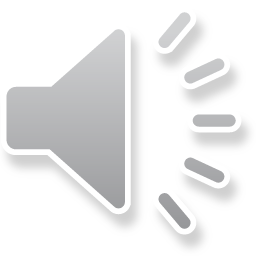 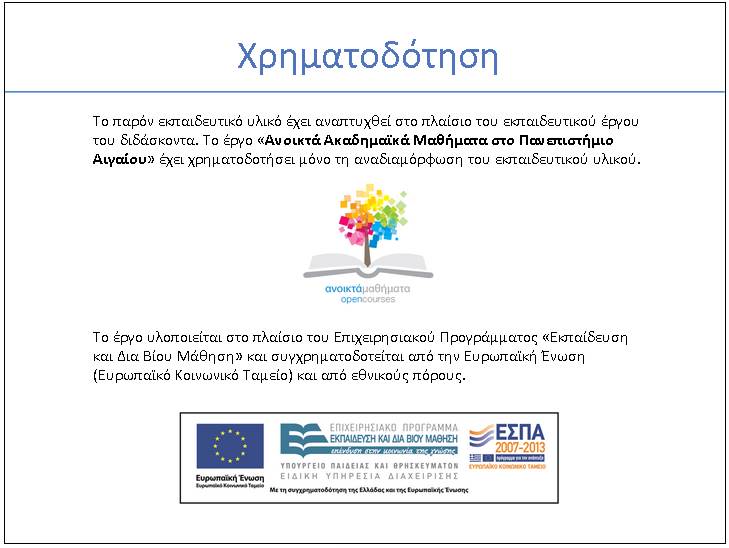 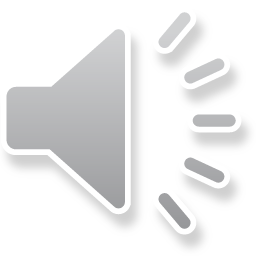 Ενέργειαεισαγωγικά
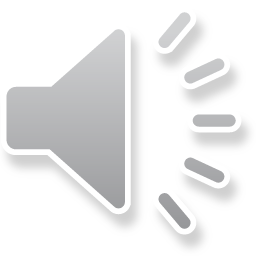 100 kJ ΕΝΕΡΓΕΙΑΣ
ΗΛΙΑΚΗ ΑΚΤΙΝΟΒΟΛΙΑ ΣΕ ΣΤΕΓΗ 40M2 σε  2.5 secs.

ΘΕΡΜΟΤΗΤΑ ΑΠΟ ΤΗΝ ΚΑΥΣΗ 3.5 gr ΚΑΡΒΟΥΝΟΥ
ΘΕΡΜΟΤΗΤΑ ΑΠΟ ΤΗΝ ΚΑΥΣΗ 2.9 gr ΠΕΤΡΕΛΑΙΟΥ

ΔΥΝΑΜΙΚΗ ΕΝΕΡΓΕΙΑ ΣΩΜΑΤΟΣ 1000kg ΣΕ ΥΨΟΣ 10 m
ΑΙΟΛΙΚΗ ΕΝΕΡΓΕΙΑ ΑΠΟ Α/Γ,
	ΔΙΑΜΕΤΡΟΥ 3m ΣΕ 20 min ΜΕ ΑΝΕΜΟ 5 m/s
ΑΠΟΘΗΚΕΥΜΕΝΗ ΕΝΕΡΓΕΙΑ ΣΕ ΑΥΤΟΚΙΝΗΤΟ 1 ΤΟΝΝΟΥ ΜΕ ΤΑΧΥΤΗΤΑ 50 km/h
ΘΕΡΜΟΤΗΤΑ ΠΟΥ ΔΙΑΦΕΥΓΕΙ ΑΠΟ 3 ΦΛΥΤΖΑΝΙΑ ΚΑΦΕ (400 gr) ΟΤΑΝ ΨΥΧΟΝΤΑΙ ΑΠΟ 80ΟC ΣΕ 20OC.
ΘΕΡΜΟΤΗΤΑ ΠΟΥ ΑΠΑΙΤΕΙΤΑΙ ΓΙΑ ΤΗΝ ΤΗΞΗ 300 gr ΠΑΓΟΥ
ΗΛΕΚΤΡΙΚΗ ΕΝΕΡΓΕΙΑ ΑΠΟ ΛΑΜΠΤΗΡΑ 100W ΠΟΥ ΦΩΤΙΖΕΙ 17mins
ΠΕΡΙΣΤΡΟΦΙΚΗ ΕΝΕΡΓΕΙΑ ΡΟΤΟΡΑ ΔΙΑΜΕΤΡΟΥ 0.6 m ΠΑΧΟΥΣ 70 mm ΠΟΥ ΠΕΡΙΣΤΡΕΦΕΤΑΙ ΜΕ 1500 ΣΤΡΟΦΕΣ ΤΟ ΔΕΥΤΕΡΟΛΕΠΤΟ
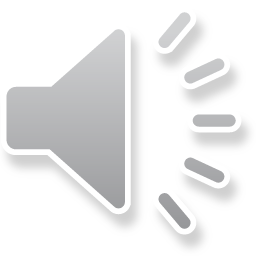 Ενέργεια-Ισχύς
Ο ανθρώπινος εγκέφαλος χρειάζεται ισχύ ίση με 10-Watt λαμπτήρα.

Αν κάποιος φωνάζει γιά 8 χρόνια, 7 μήνες, και 6 ημέρες, θα παρήγαγε αρκετή ηχητική ενέργεια γιά να ζεστάνει ένα φλυτζάνι καφέ. 

Ένα λίτρο πετρελαίου περιέχει 8.8kWh χρήσιμης ενέργειας ίσης με 120 ώρες ανθρώπινης εργασίας (5 εικοσιτετράωρα)

Πρωταθλητές ποδηλασίας μπορούν να παράγουν, γιά μικρά χρονικά διαστήματα, ισχύ ίση ή μεγαλύτερη από 1,000 Watts.
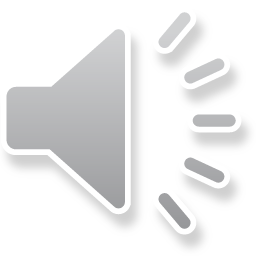 6
ΕΝΕΡΓΕΙΑ : ΚΛΙΜΑΚΕΣ
1 KWh:		ηλεκτρικό μάτι γιά 1 ώρα
1 MWh:		αυτοκίνητο γιά 1000 km
25 TWh:	ετήσια κατανάλωση χώρας

1KW:		ισχύς ψυκτικού μηχανήματος
10 KW:		ισχύς τρακτέρ
1 MW:		θερμικός σταθμός γιά πόλη 			20,000 κατοίκων
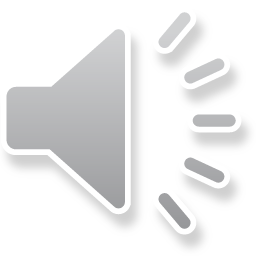 Ενέργεια στο παρελθόν
Μυϊκή
Ζώων
Ξύλου
Νερού
Ανέμου
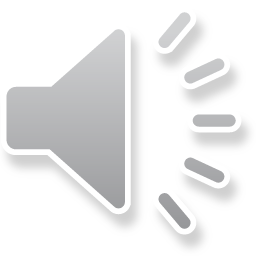 8
Ενέργεια σήμερα στον καταναλωτή
Ηλεκτρισμός
Βενζίνη και πετρέλαιο
Φυσικό αέριο
Βιομάζα
Θερμότητα
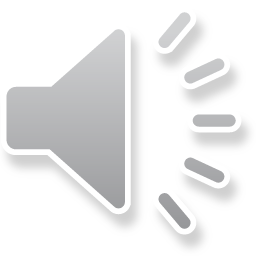 9
Απόδοση ηλεκτροπαραγωγής
1920		9%
1940		24%
Σήμερα		32%
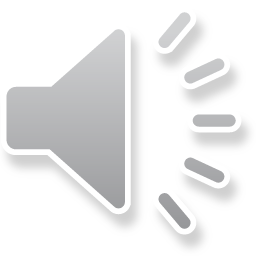 10
Παραγωγή ενέργειας
Ήλιος	15,000,000 Κ στο κέντρο
Ήλιος	          5762 Κ στην επιφάνεια

Άνθρωπος (καθισμένος) 2300 Whr/day
Δηλαδή 100 W (λάμπα)
Άνθρωπος σε φυσική άσκηση 1000 W
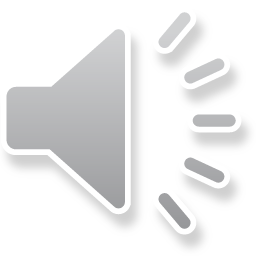 11
Πηγές ενέργειας
Ηλιακή ... ... ... ... Ανανεώσιμες (Η,Α,Υ,Β)
Απολιθώματα  ... Κάρβουνο, πετρέλαιο, φυσικό αέριο
Πυρηνική ... ... ... Σχάση, σύντηξη
Άλλες . ... ... ... ... Γεωθερμία, παλίρροιες
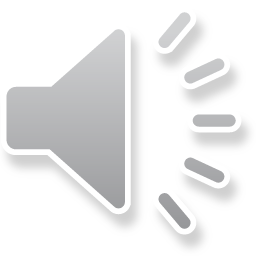 12
Καύσιμα από απολιθώματα
Κάρβουνο
Πετρέλαιο
Φυσικό αέριο
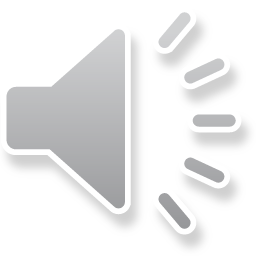 13
Πυρηνική ενέργεια
Σχάση
Σύντηξη
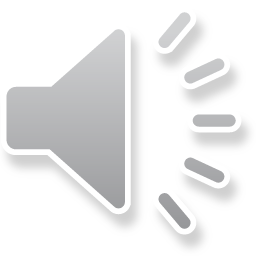 14
Ηλιακή ενέργεια
Υδροηλεκτρική
Βιομάζα
Αιολική
Άμεση ηλιακή, συλλέκτες, φωτοβολταϊκά

Γεωθερμία
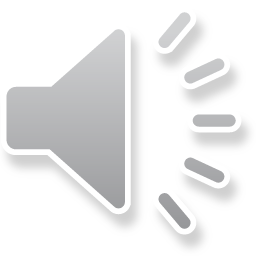 15
Πρωτογενής και δευτερογενής ενέργεια
Πρωτογενής	... Στην πηγή: κάρβουνο, πετρέλαιο, φυσικό αέριο, ηλιακή, υδροηλεκτρική, βιομάζα
Δευτερογενής ... Στην τελική χρήση: ηλεκτρισμός, πετρέλαιο, βιοκαύσιμο (αιθανόλη)
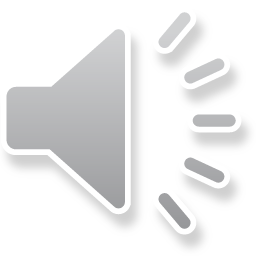 16
Μετατροπές ενέργειας
ΑΠΩΛΕΙΕΣ ΜΕΤΑΤΡΟΠΗΣ
υπηρεσία
ΩΦΕΛΙΜΗ
ΤΕΛΙΚΗ
ΔΕΥΤΕΡΟΓΕΝΗΣ
ΠΡΩΤΟΓΕΝΗΣ
Κεντρική μετατροπή
Τοπική μετατροπή (μηχανή)
Μεταβίβαση, Αποθήκευση, Διανομή
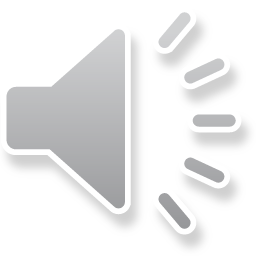 17
Ηλεκτροπαραγωγή και συμπαραγωγή θερμότητας-ηλεκτρισμού
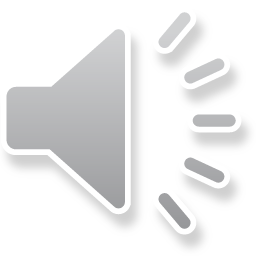 18
μετατροπές
Άμεσες
Ηλιακή θέρμανση νερού
Φωτοβολταϊκή
Παθητικά σπίτια
Έμμεσες
Ανεμογεννήτριες
Υδροηλεκτρικοί σταθμοί
Βιομάζα
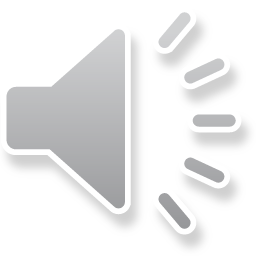 19
μονάδες
Joule … ΕΝΕΡΓΕΙΑ
Watt  … ΙΣΧΥΣ
Btu    … ΕΝΕΡΓΕΙΑ
kWh  … ΕΝΕΡΓΕΙΑ
toe    … ΕΝΕΡΓΕΙΑ
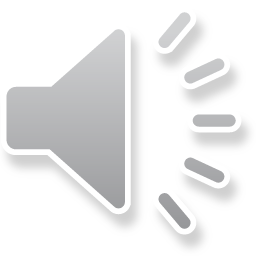 20
Παραγωγή ηλεκτρισμού
DC ισχύς = I * V
AC ισχύς = Irms * Vrms cos(φ)
rms: root mean square
Φ: γωνία φάσης μεταξύ ρεύματος και τάσης
Απώλειες μεταφοράς =  I2 * R
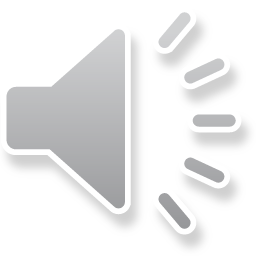 21
Χρήσιμη ενέργεια (CHP)
62
Ενέργεια (θέρμανση)
Θερμική μετατροπή
Μηχανική μετατροπή
Μεταφορά, διανομή
Συσκευές
Υ< 30
100
30
Υπηρεσία (φωτισμός, θέρμανση, κλιματισμός, μαγειρική,       ζεστό νερό, βιομηχανική παραγωγή…)
Ενεργειακός πόρος (κάρβουνο, πετρέλαιο, φυσικό αέριο, βιομάζα, πυρηνική)
95
33
Τελική ενέργεια χρήσης (ηλεκτρισμός στον τόπο χρησιμοποίησης)
Διαθέσιμη ενέργεια (ατμός)
Χρήσιμη ενέργεια (ηλεκτρισμός)
Απώλειες (διάφορες)
Απώλειες λέβητα (5%)
Απώλειες (65%)
Απώλειες (7%)
Παραγωγή Ηλεκτρισμού και απόδοση συνολικής διεργασίας
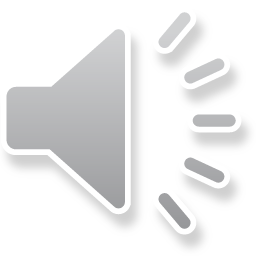 22
ΗΛΕΚΤΡΙΚΗ ΕΝΕΡΓΕΙΑ: ΠΛΕΟΝΕΚΤΗΜΑΤΑ & ΜΕΙΟΝΕΚΤΗΜΑΤΑ ΠΗΓΩΝ
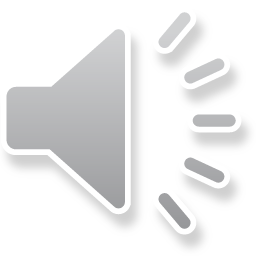 23
μετατροπή για ηλεκτροπαραγωγή
Χημική ή Πυρηνική
Θερμική
Μηχανική
Ηλεκτρική
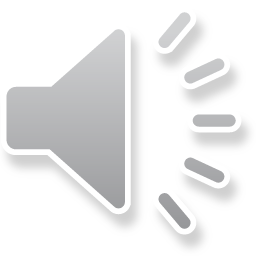 24
ΒΑΣΙΚΕΣ ΜΟΡΦΕΣ ΕΝΕΡΓΕΙΑΣ
ΚΙΝΗΤΙΚΗ ΕΝΕΡΓΕΙΑ άνεμος, νερό
ΔΥΝΑΜΙΚΗ ΕΝΕΡΓΕΙΑ νερό
ΘΕΡΜΙΚΗ ΕΝΕΡΓΕΙΑ ατομική κίνηση
ΧΗΜΙΚΗ ΕΝΕΡΓΕΙΑ χημικός δεσμός
ΗΛΕΚΤΡΙΚΗ ΕΝΕΡΓΕΙΑ ροή ηλεκτρονίων
ΗΛΕΚΤΡΟΜΑΓΝΗΤΙΚΗ ΕΝΕΡΓΕΙΑ ήλιος
ΜΗΧΑΝΙΚΗ ΕΝΕΡΓΕΙΑ ενέργεια περιστροφής άξονα
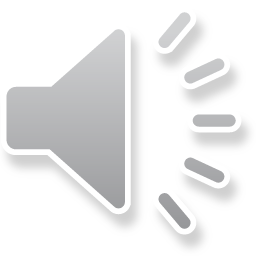 Θερμικές μηχανές και η απόδοση τους
Θερμική μηχανή
Θερμότητα (από θερμή πηγή)	dQH
Παραγόμενο έργο				dWo
Θερμοκρασία θερμής πηγής		ΤΗ
Θερμοκρασία ψυχρής πηγής	Το
Απόδοση η = dWo/ dQH
Μέγιστο έργο dWmax=dQH(1-To/TH)
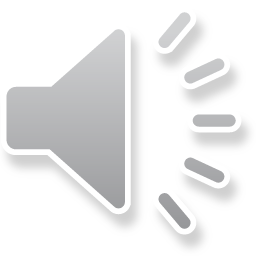 26
Θερμοδυναμικοί κύκλοι γιά παραγωγή ηλεκτρισμού
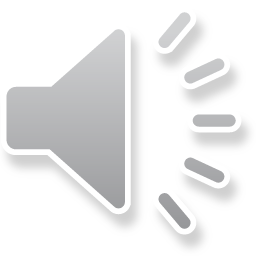 Αεριοστρόβιλος με συμπιεστή
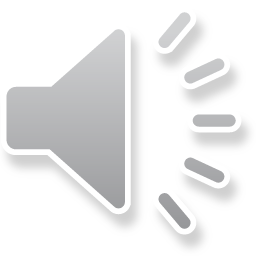 28
Συνδυασμένος κύκλος: αεριοστρόβιλος και ατμοστρόβιλος
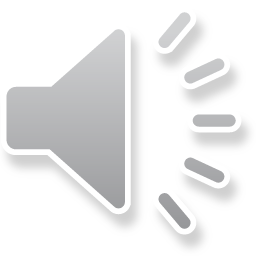 29
Αποθέματα καυσίμων - πετρέλαιο
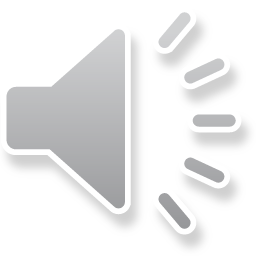 30
Καύση μεθανίου
Χημική αντίδραση

Μεθάνιο               
	CH4 + O2 -> CO + H2 + H2O
Υδρογόνο                      
	H2 + (1/2) O2 -> H2O 
Μονοξείδιο άνθρακα     
	CO + (1/2) O2 -> CO2
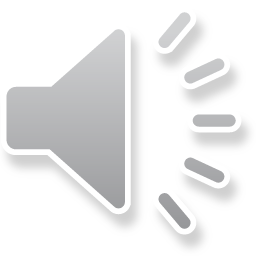 31
Καύση αλκανών
Μετατροπή σε αιθυλένιο, προπυλένιο και μετά οξείδωση σε CO, υδρογόνο και νερό

CnH2n+2 		-> CnH2n + H2 

CnH2n + O2 	-> CO + H2 + H2O     (not balanced) 

H2 + (1/2) O2 	-> H2O     (+ Active Species + Heat) 

CO + (1/2) O2 	-> CO2      (+ Heat)
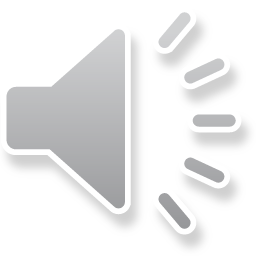 32
Ρύπανση από καύση
Αέρια ρύπανση στις πόλεις
Όξινη βροχή
Μείωση στοιβάδας όζοντος

Άκαυστοι υδρογονάνθρακες
Οξείδια αζώτου
Οξείδια του θείου
Ιπτάμενη τέφρα και αιθάλη
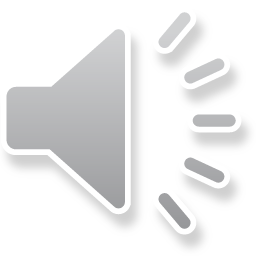 33
Έλεγχος ρύπανσης
Αποθείωση
Έλεγχος καύσης γιά οξείδια αζώτου
Ηλεκτροστατικά, σακκόφιλτρα κλπ γιά ιπτάμενη τέφρα
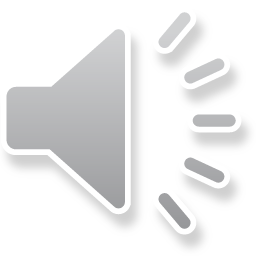 34
Φορητή ηλεκτρογεννήτρια με πετρέλαιο/βενζίνη
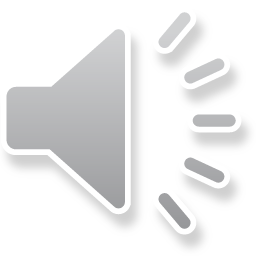 35
ηλεκτρογεννήτρια
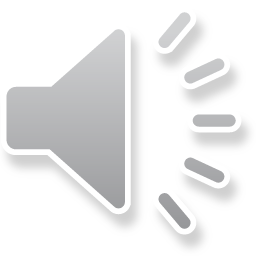 36
Πετρελαϊκός σταθμός ηλεκτροπαραγωγής
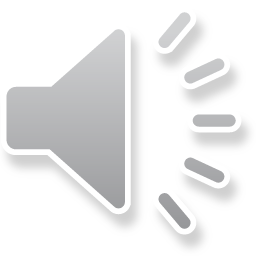 37
Σταθμός ηλεκτροπαραγωγής με κάρβουνο
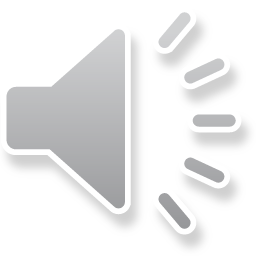 38
Διπλός ατμοστρόβιλος και απαγωγή καυσαερίων
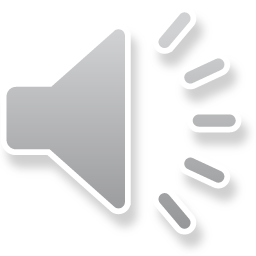 39
φωτοβολταϊκά
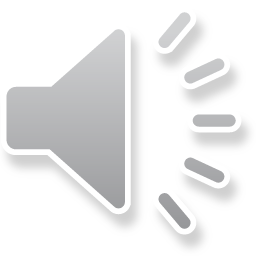 40
Γραμμές μεταφοράς ηλεκτρισμού
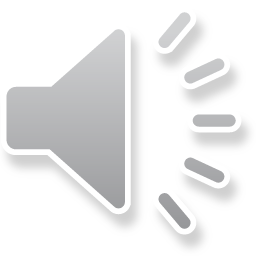 41
αεριοστρόβιλος
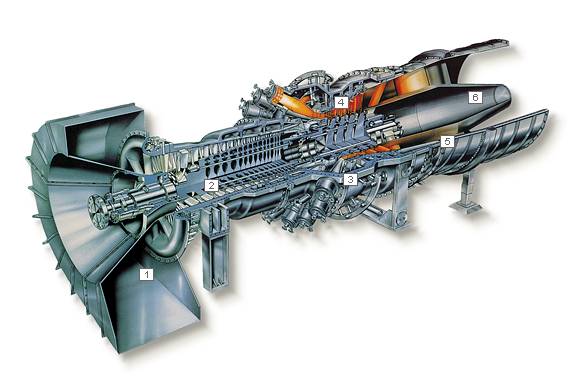 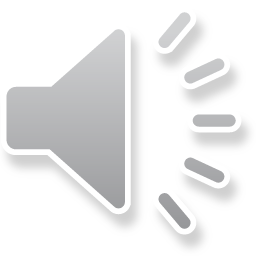 42
Ατμοστρόβιλος
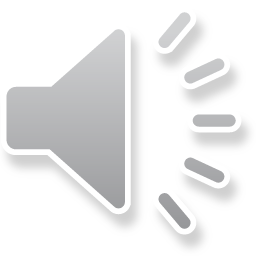 43
Μηχανή πρόωσης πυραύλων
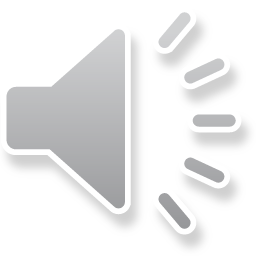 44
Ατμομηχανή του Watt  – με τον ξεχωριστό συμπυκνωτή που δεν υπήρχε στην ατμομηχανή του Newcomen
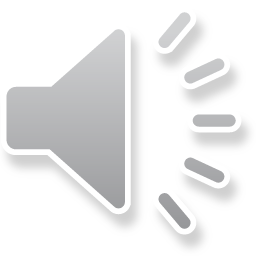 45
Newcomen atmospheric engine γιά άντληση νερού από ορυχεία
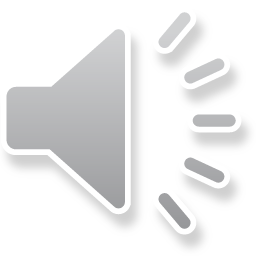 46
Ολοκληρωμένο σύστημα συνδυασμένου κύκλου
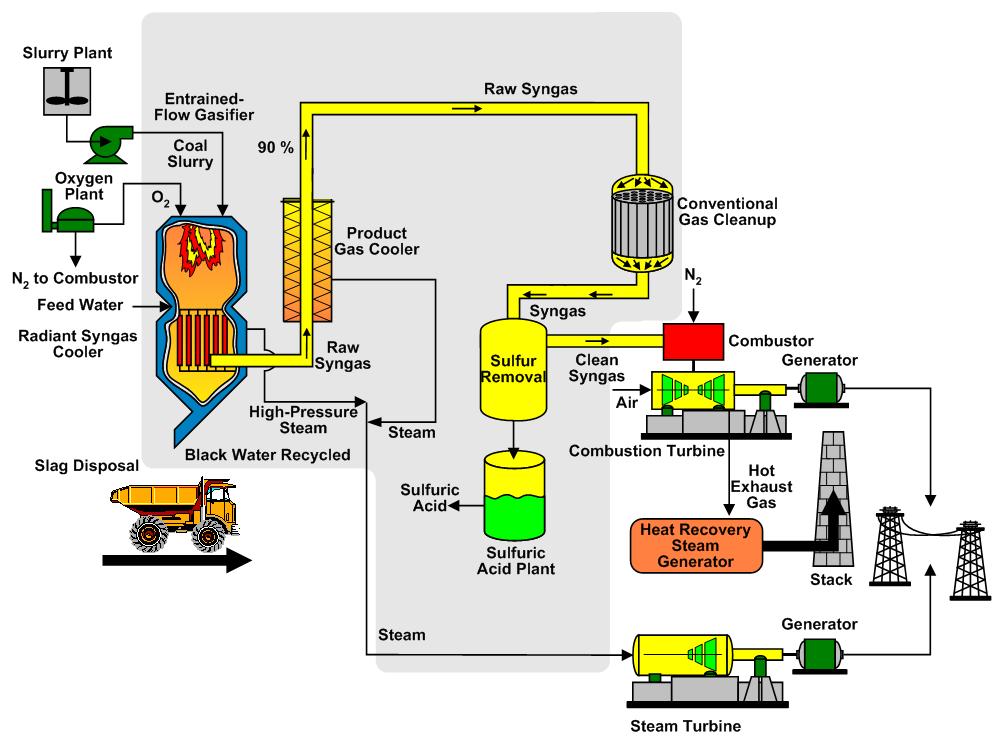 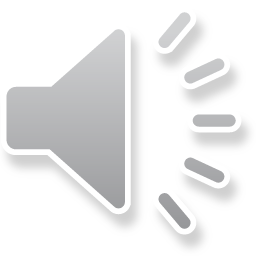 47
[Speaker Notes: Integrated combined cycle schematic]
ΔΙΕΘΝΗΣ ΕΠΙΤΡΟΠΗ ΕΝΕΡΓΕΙΑΣIEA : INTERNATIONAL ENERGY AGENCY
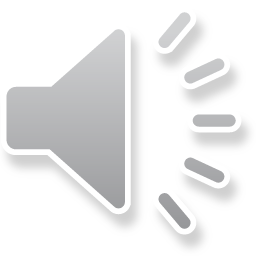 Παγκόσμια Ηλεκτροπαραγωγή ανά καύσιμο
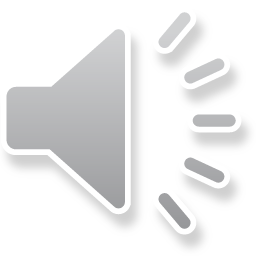 Πρωτογενής προσφορά ενέργειας, 2009
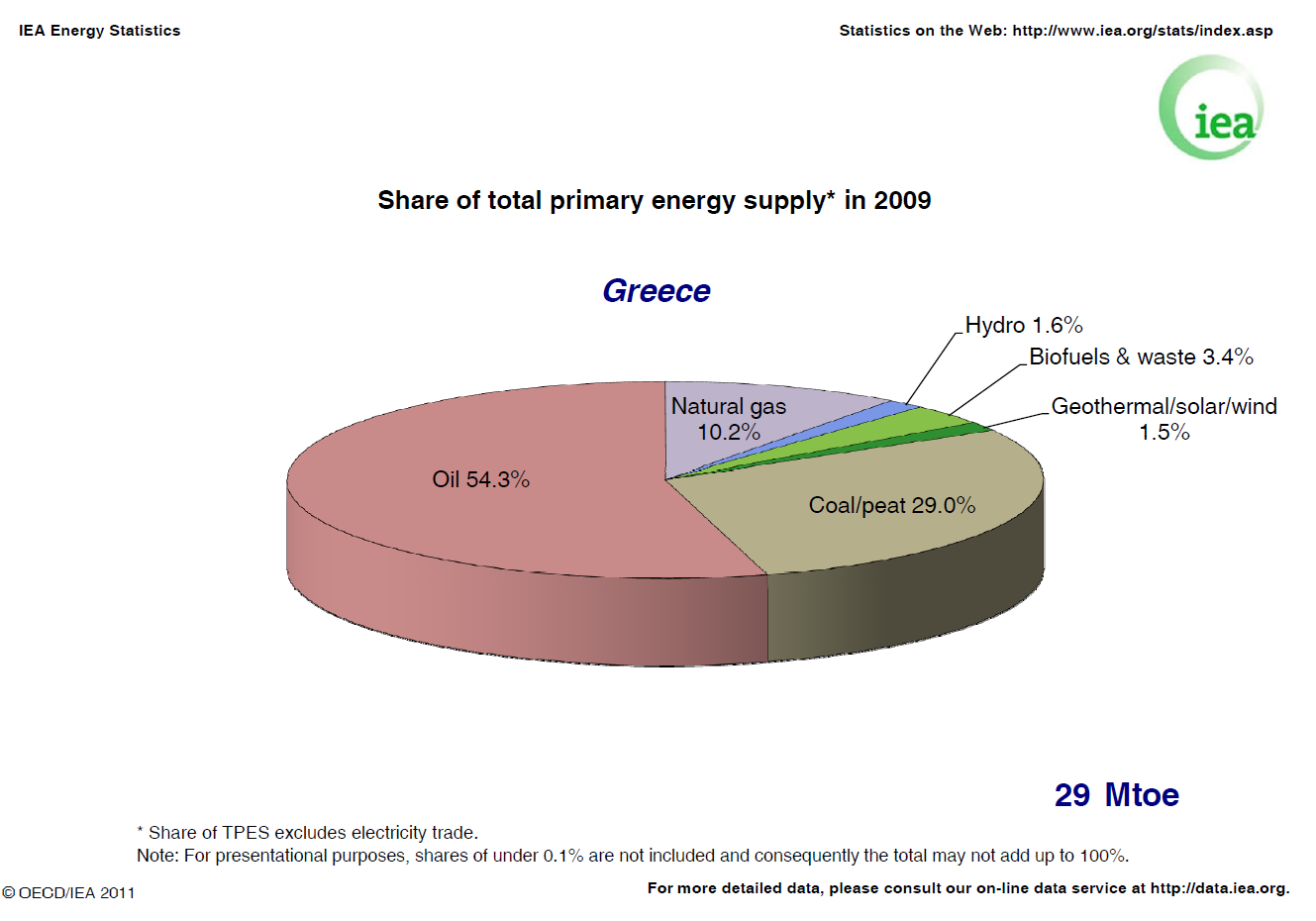 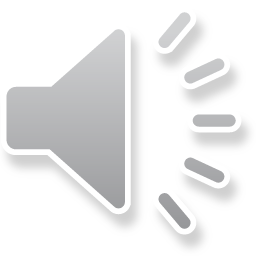 Τομεακή ανάλυση τελικής κατανάλωσης
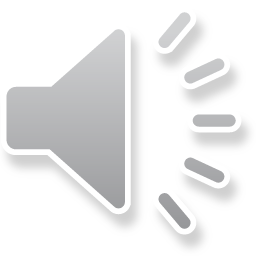 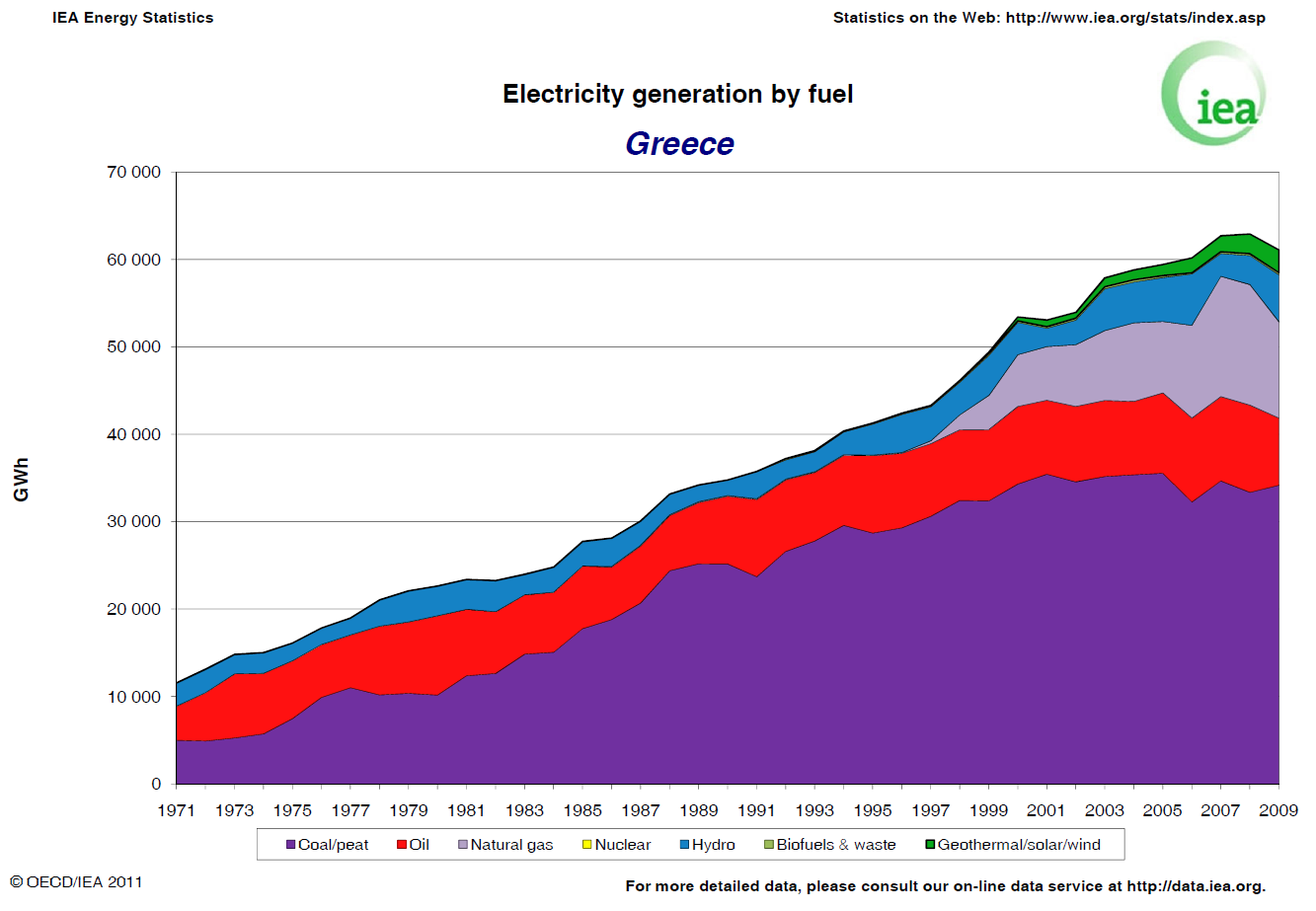 Ηλεκτροπαραγωγή ανά καύσιμο, 2009
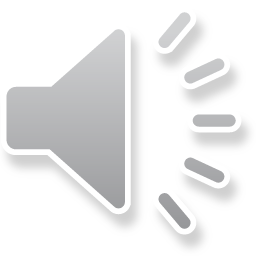 Κατανάλωση προϊόντων πετρελαίου, 2009
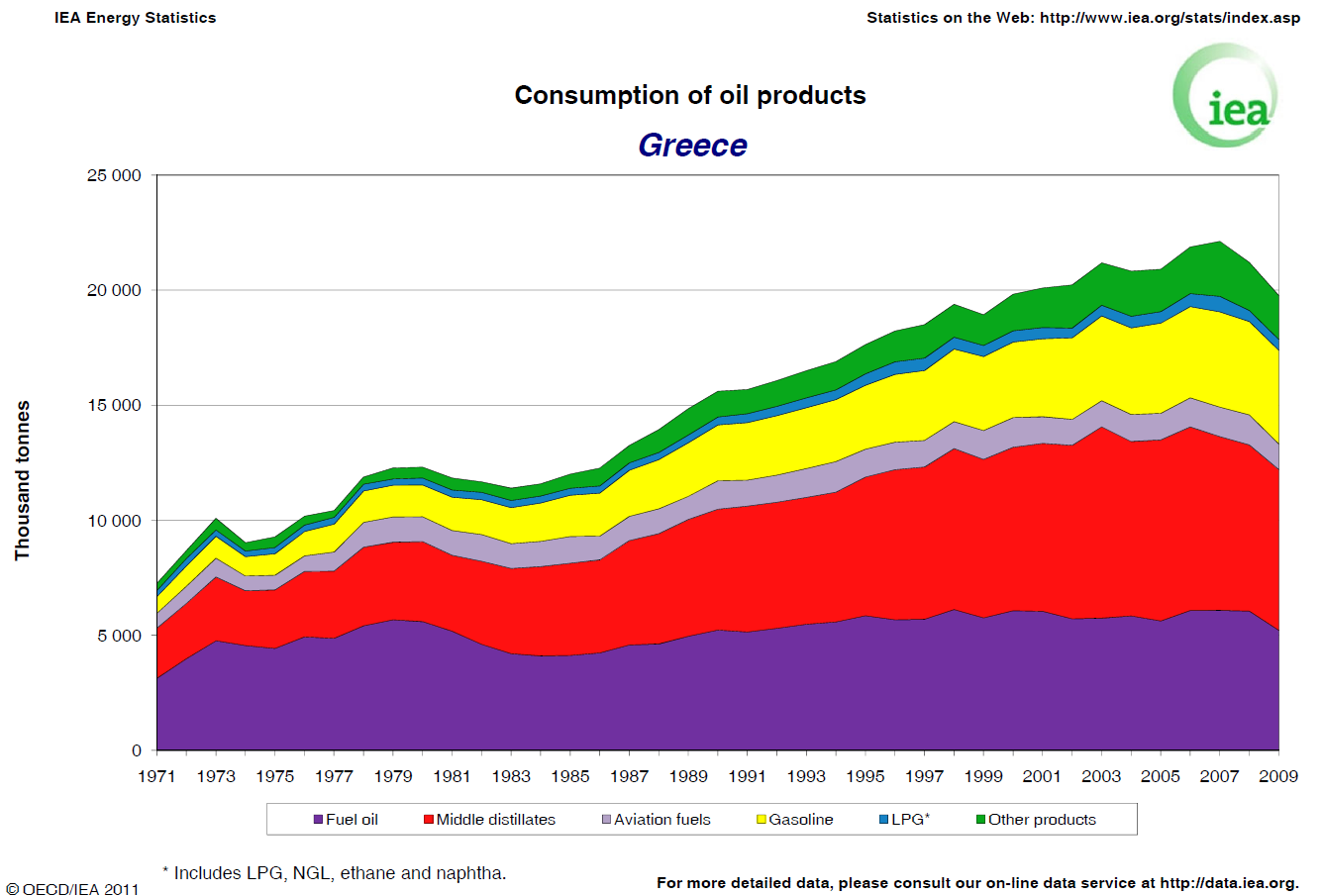 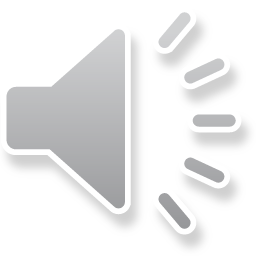 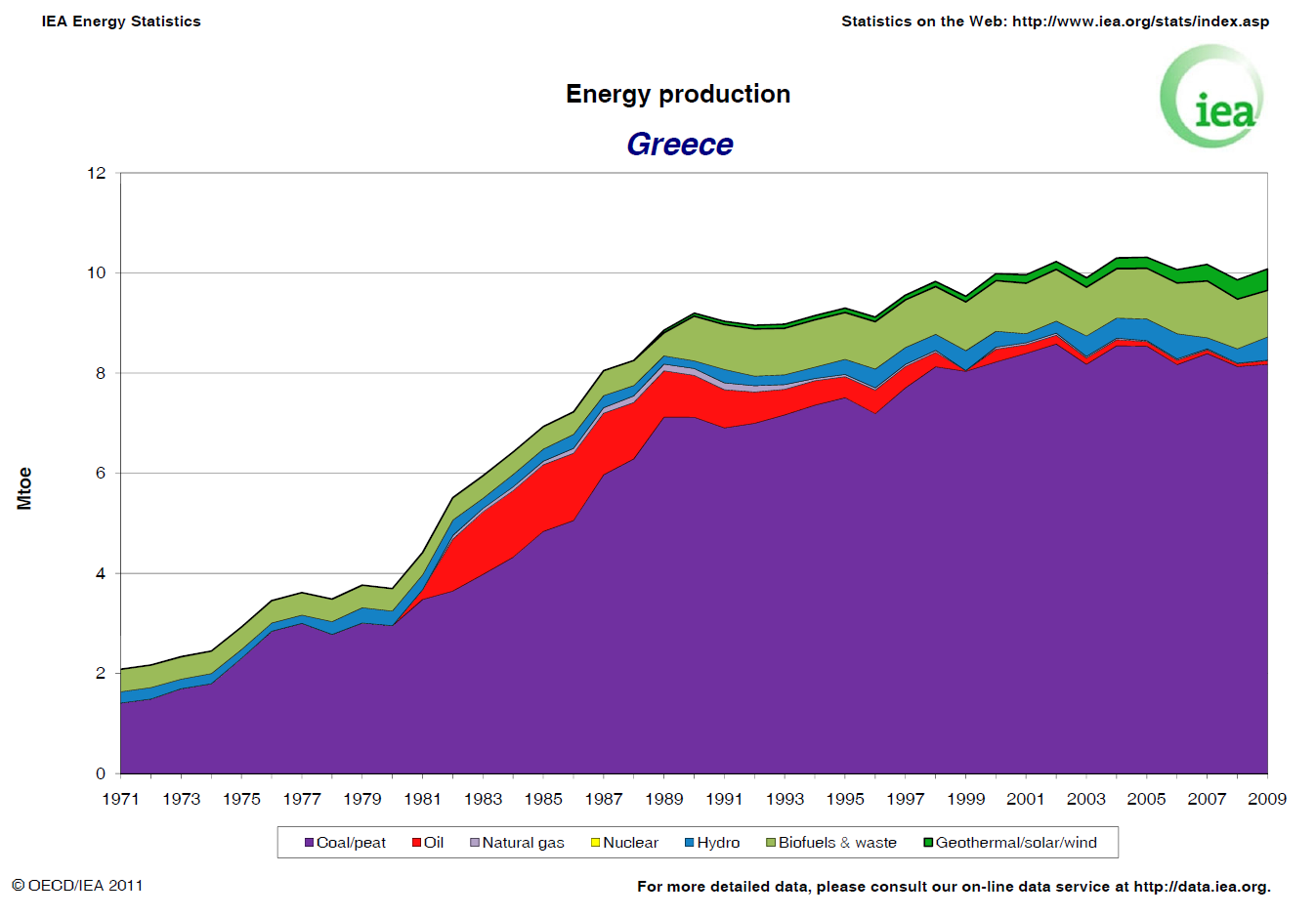 Παραγωγή ενέργειας
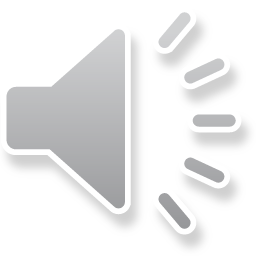 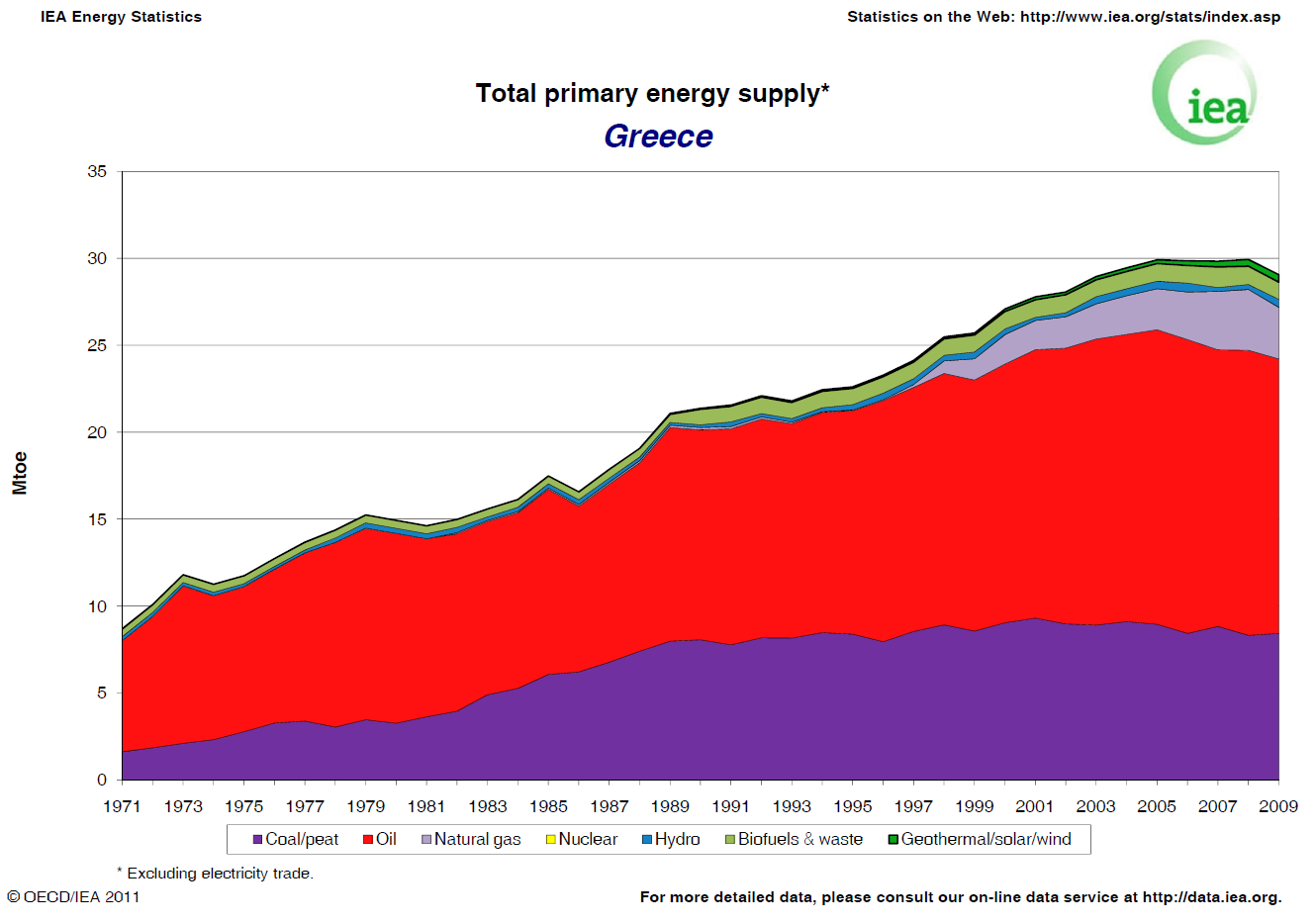 Πρωτογενής προσφορά ενέργειας
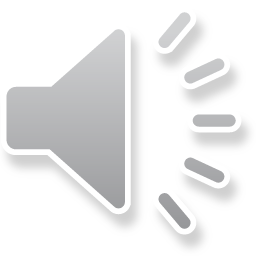